Steps in the Virginia Local Government Budget Process
Dr. Linda S. Millsaps
County Administrator
May 13, 2024
Key Steps in the Process to a Balanced Budget
5/13/2024
2
Pre-Work (County Administration Staff)
County Administration provides a template and/or opens the budget portal for department heads and constitutional officers to enter their budget request (December – February)
Offers any guidance provided by the Board.

County departments provide County Administration with their requests for the upcoming budget. Department heads enter their request in a template or now in the Munis system. (Note: with Munis, they also have an opportunity to add a justification for their recommendation in the system itself). (February – March).
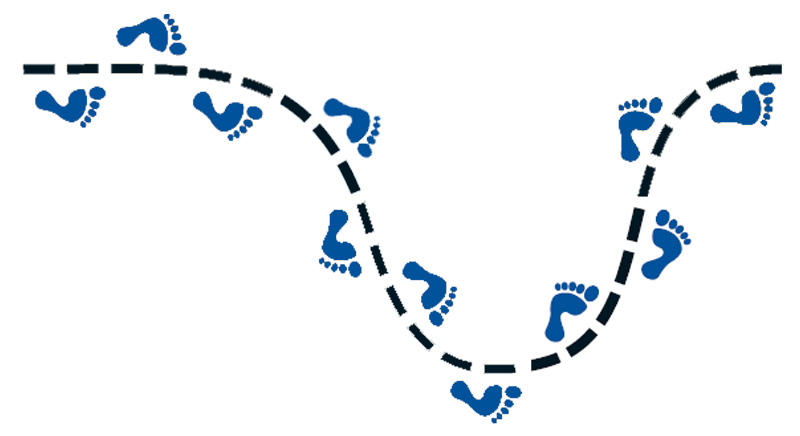 5/13/2024
3
This Photo by Unknown Author is licensed under CC BY-NC
Pre-Work (County Administration Staff)
Outside organizations provide their request to County Administration:

Regional organizations provide their initial information through a shared portal. Examples include the Virginia Department of Health, the Agency on Aging, Onward, etc. Most requests in this category are formula-driven, based on the size of each community’s population.

County staff request any additional information separately.
For FY24 forward the Board has asked for the organization’s most recent audit.
For FY25 forward the Board has also asked for an update on how the Floyd funds from FY24 have been used, as well as results from programs funded, and more specifics on the potential uses of FY25 funds.

Organizations that do not participate in the regional framework provide their information directly to County Administration staff.
For FY24 forward the Board has asked for the organization’s most recent audit.
For FY25 forward the Board has also asked for an update on how the Floyd funds from FY24 have been used, as well as results from programs funded, and more specifics on the potential uses of FY25 funds.

County Administration staff collects and organizes the requests:
Electronic folders are created with request details.
Financial requests are proofread for accuracy.
Staff contact requesters with any questions.
Staff ensure that the Board’s information requests are available to the Board.
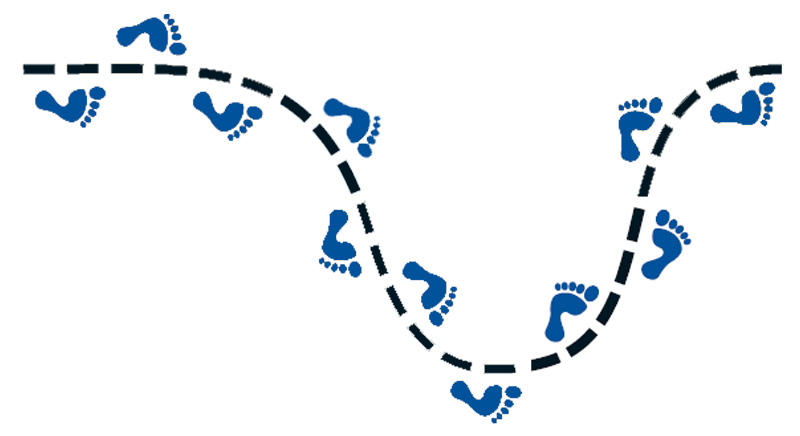 5/13/2024
4
This Photo by Unknown Author is licensed under CC BY-NC
Pre-Work (County Administration Staff)
County Administrator prepares and presents a proposed FY25 budget:

Includes forecasts for revenues
Includes initial tax rate recommendations
Includes recommended salary rates
Reflects the staff’s best estimate of county expenditure needs
A formal presentation of the County Administrator's recommended budget is made to the Board and is made available to the public. (Va. Code 15.2-516).
In FY25 this portion of the process was completed in April 2024.
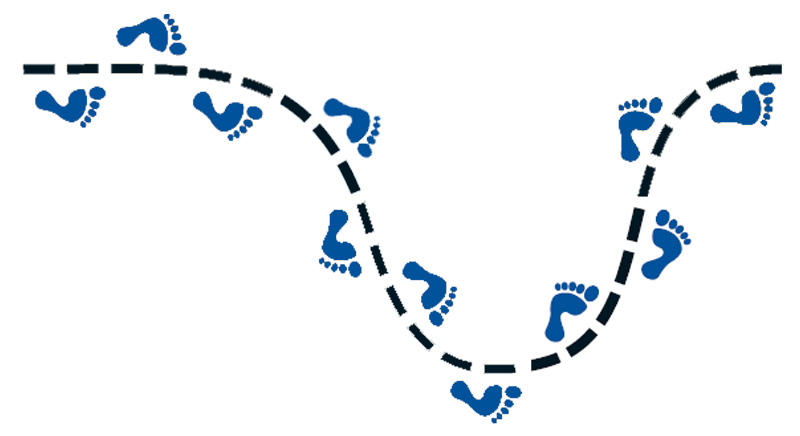 5/13/2024
5
This Photo by Unknown Author is licensed under CC BY-NC
Budget Development and Approval (Board of Supervisors)
Board of Supervisors receives the County Administrator’s recommended budget.
County staff walk through major items, key recommendations, etc.
The board walks through the entire budget document, department by department.
Some preliminary decisions are made (not final but necessary to work through policy and fund availability)
Some items are flagged for future discussion or additional information
Occasionally final decisions are made on time-sensitive items.
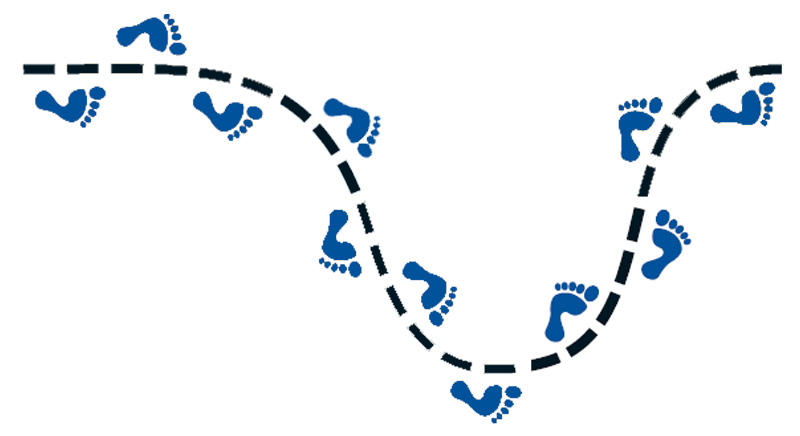 5/13/2024
6
This Photo by Unknown Author is licensed under CC BY-NC
Budget Development and Approval (Board of Supervisors)
The Board forecasts preliminary tax rates for purposes of advertising, publication, and public hearing. 
This sets the maximum rate. 
After the public hearing, the Board can pick the advertised rate or a lower rate. Increasing the rate beyond what was advertised requires a new public hearing.
The forecast is often used by the Treasurer and the Commissioner of the Revenue to start their process. But it is not a final decision until after advertising, a public hearing, and a binding vote of the Board of Supervisors. 
The Board forecasts a budget, often including both revenue and expense, for purposes of advertising, publication, and public hearing.
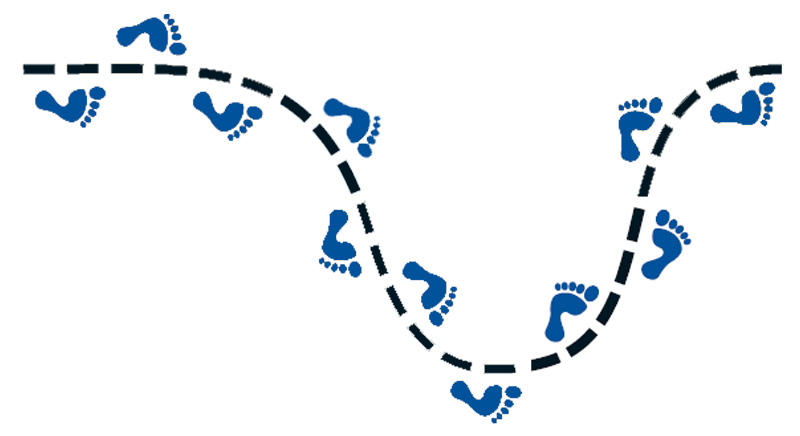 5/13/2024
7
This Photo by Unknown Author is licensed under CC BY-NC
Budget Development and Approval (Board of Supervisors)
Public hearings are held for both the tax rates and budget. Often, they are held together, but this is not required. 

The Board makes final decisions on the budget and tax rate.

The Board holds a formal, recorded vote on the budget and tax rates. Again, this can be done at the same time or separately.

NOTE: The Board must pass a balanced budget by June 30.

The School Board must provide the Board of Supervisors with a budget by April 1 of each year. Depending on the contribution provided by the Board of Supervisors the Schools may have to re-work their presented budget to balance. 
While earlier approval is preferred, recent extensions of the legislative process have elongated the final process.
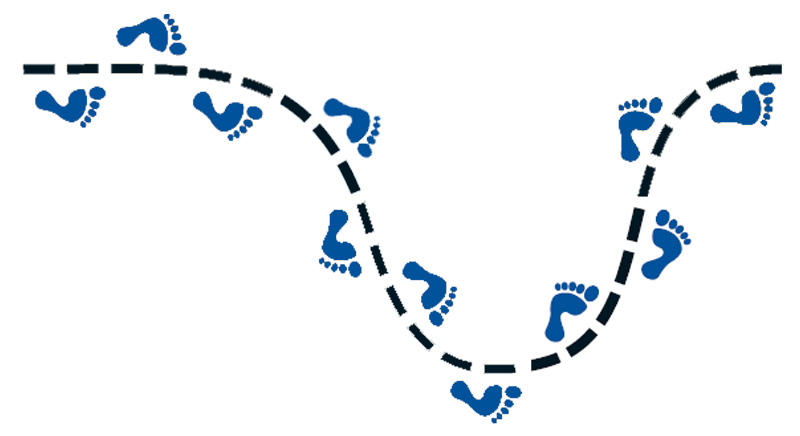 5/13/2024
8
This Photo by Unknown Author is licensed under CC BY-NC
Budget Development and Approval (Board of Supervisors)
After July 1, the Board of Supervisors authorizes expenditures in line with the final budget.

After July 1, the carryover of unexpended funds in county agencies is considered by the Board. 
These decisions are taken as seriously as the budget itself.
Generally, only open grant and contract funds are routinely approved. 
All other carry-over requests are considered on a standalone basis.

All changes to the budget over 1% made after July 1 must occur through a formal budget amendment.
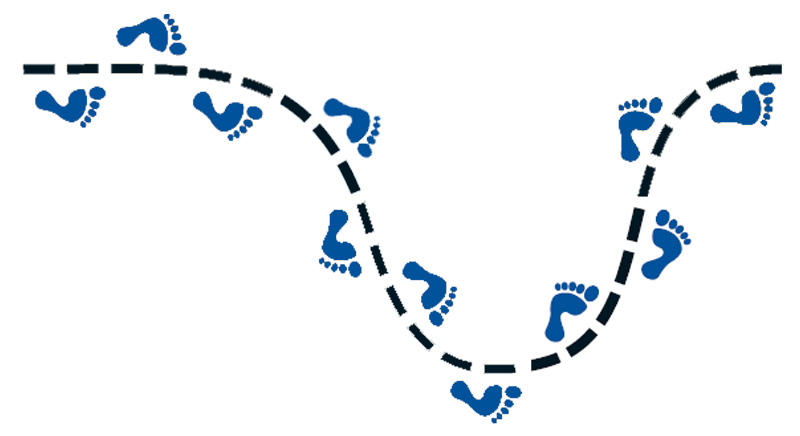 5/13/2024
9
Tax Billing and Collection (Treasurer and Commissioner of the Revenue)
“Billing and collection are the final steps in state and local taxation. Billing notifies taxpayers of their obligations, assessed on the basis of property ownership, business activities, or other sources of taxable wealth” (Virginia County Supervisors’ Manual, Eighth Edition, Virginia Association of Counties, 2019).

The Commissioner of the Revenue must transfer the “Land Books” to the County Treasurer. 

Upon receipt of the “Land Books” the Treasurer will review them for accuracy and return them to the Commissioner for any corrections.

Once the books are determined to be correct, the Treasurer will begin to set up the tax bills, making appropriate adjustments to the bills for credits paid, etc.
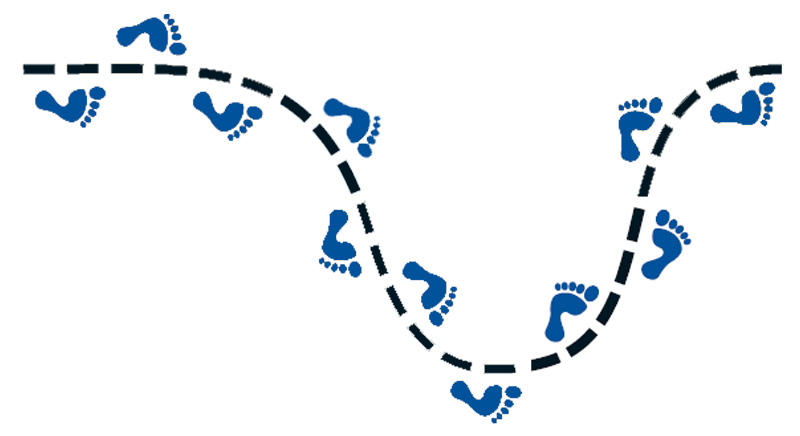 5/13/2024
10
This Photo by Unknown Author is licensed under CC BY-NC
This Photo by Unknown Author is licensed under CC BY-NC
Tax Billing and Collection (Treasurer and Commissioner of the Revenue)
After the Board of Supervisors advertises proposed tax rates and a proposed budget, holds appropriate public hearings, considers public input, and holds a recorded, formal vote of the body, the Treasurer may release tax bills that reflect the tax rates approved by the Board of Supervisors in a formal, recorded vote, for the fiscal year.

The Treasurer must place the tax bills in the mail at least 14 days before the tax due date (§ 58.1-3912).
The treasurer shall publicize at least ten days before the due date of local taxes in such manner as may be necessary to give general notice in his county or city of the fact that taxes are due and payable. (Code 1950, § 58-962; 1962, c. 508; 1984, c. 675).
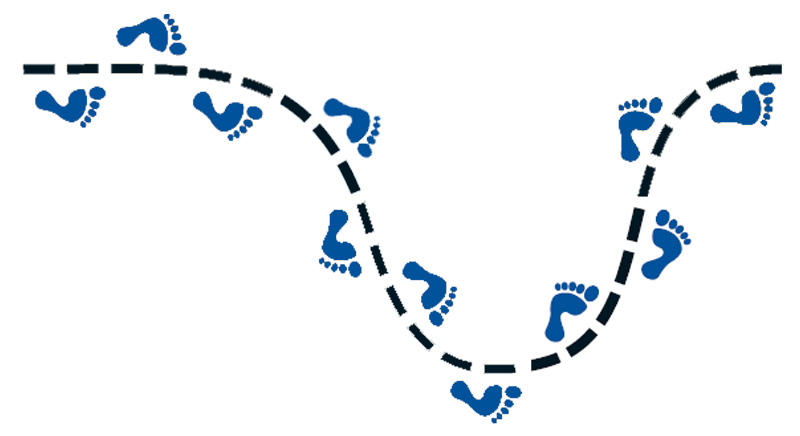 5/13/2024
11
This Photo by Unknown Author is licensed under CC BY-NC
This Photo by Unknown Author is licensed under CC BY-NC
Other Legal Considerations
Both the Board of Supervisors and the School Board must pass a balanced budget.
The County is strongly encouraged to have an adequate:
Budget Stabilization Fund
Contingency Fund
The County has staff looking at best practices for a Finance Policy, which will be considered by the Board later this year.
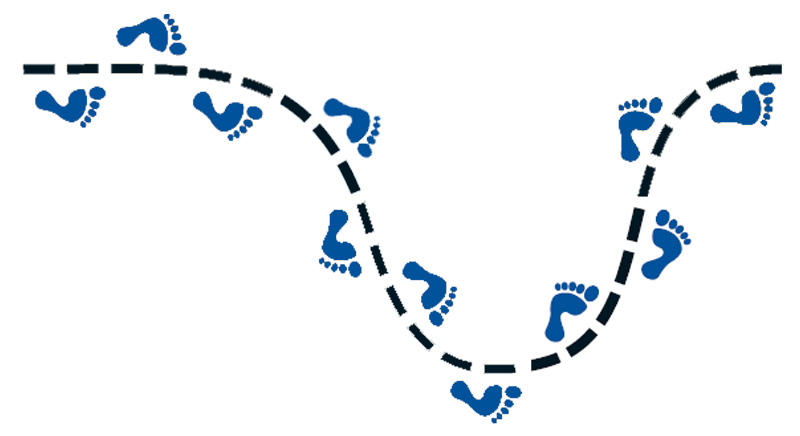 5/13/2024
12
This Photo by Unknown Author is licensed under CC BY-NC
This Photo by Unknown Author is licensed under CC BY-NC
This Photo by Unknown Author is licensed under CC BY-NC